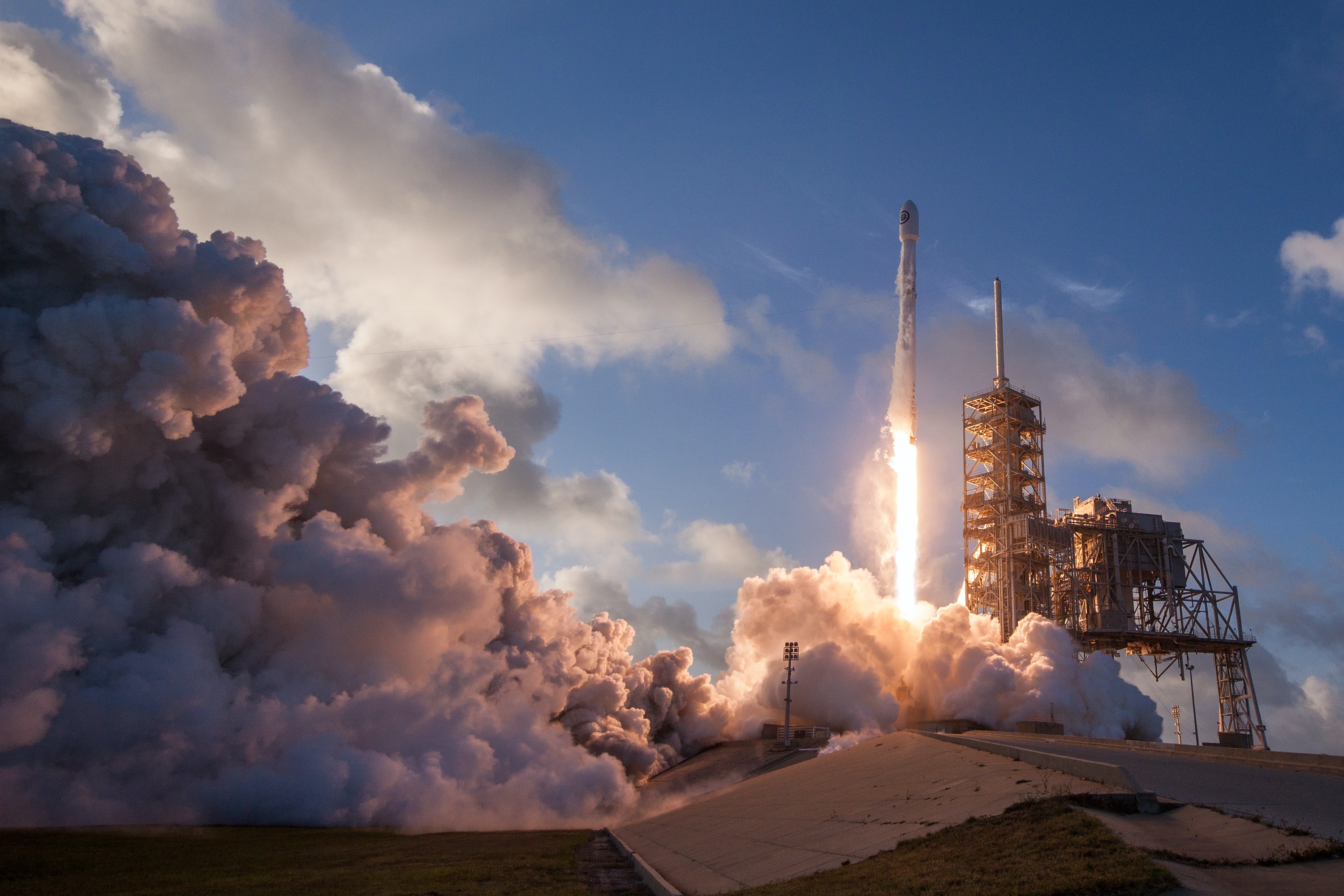 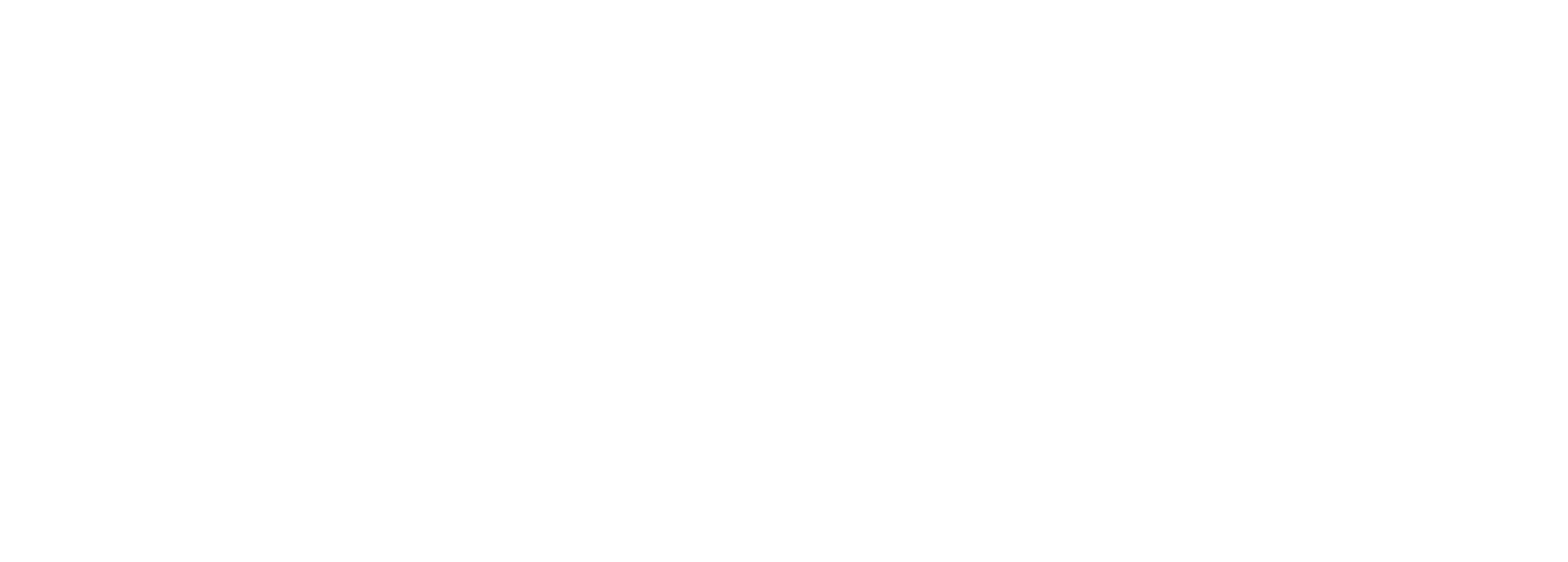 Building a global portfolio of helium exploration and development projects
Disclaimer
The content of this promotion has not been approved by an authorised person within the meaning of the Financial Services and Markets Act 2000.  Reliance on this promotion for the purpose of engaging in any investment activity may expose an individual to a significant risk of losing all of the property or other assets invested.
This presentation (the “Presentation”) is a financial promotion for the purposes of s 21 Financial Services and Markets Act 2000 (“FSMA”).  It is issued by Helium Ventures PLC (the “Company”).  It has been prepared in connection with the proposed AQSE Growth Market reverse takeover by the Company (“Transaction”).
UK financial promotion restrictions
The content of this Presentation has not been approved by a person authorised and regulated under FSMA.  Accordingly, the distribution of this Presentation and making of the Presentation may only take place subject to applicable exemptions provided under the Financial Services and Markets Act 2000 (Financial Promotion) Order 2005 (“FPO”).  This Presentation will be communicated by or on behalf of the Company, and the Presentation will be made, only to: (i) investment professionals, as that term is defined for the purposes of art. 19 FPO; (ii) corporate or unincorporated entities, partnerships or trusts satisfying minimum value or worth criteria laid out in art. 49(2) FPO; (iii) the director, officer or employee of any entity falling under (i) or (ii) above, where that person is retained by that entity for its investment purposes and is being approached in that capacity; (iv) certified high net worth individuals for the purposes of art. 48 FPO (such a person must have certified in writing that in the UK fiscal year to 5 April 2021 he or she had (a) gross income before tax of at least £100,000 or (b) net assets (excluding principal dwelling, mortgage, pension and life assurance) of at least £250,000); and (v) self-certified sophisticated investors for the purposes of art. 50A FPO (such a person must have certified in writing that at least one of the conditions stipulated in Part 2 of Schedule 5 to the FPO applies to him or her).
All of the above are termed “relevant persons” for the purposes of this Presentation. If you are not a relevant person, you should place no reliance on this Presentation for any purposes and should not attend (and will not be admitted to) the Presentation.
The Company’s Broker
The Company has retained [•] (the “Broker”) to oversee the promotion. The Broker is authorised and regulated by the Financial Conduct Authority (“FCA”). The Broker does not owe any duties in accordance with the rules of the FCA to provide advice to any person other than the Company, and specifically it is not retained to advise any person receiving this Presentation. Any relevant person considering subscribing under the Transaction should always consider taking independent financial advice before doing so.
Preliminary nature of this Presentation
This Presentation is of a preliminary character and is intended by the Company and the Broker to ascertain interest in participation by relevant persons in the Transaction. At this time, there is no assurance that the Transaction will occur. This Presentation contains general and background information about the Company as at the date of the Presentation and does not purport to be complete and should not be considered to be comprehensive or to comprise all the information that an investor should consider when making an investment decision. This Presentation has accordingly been prepared to provide basic information on the business of the Company and its proposed activities should the Transaction take place. No assurance is given that any such proposed activities will in fact occur.
The Company has not subjected this Presentation to formal verification. Moreover, a substantial amount of the content has been derived from third party sources (attributed where possible) which the Company believes to be reliable and reputable. The Company accordingly accepts no responsibility to any persons (whether or not relevant persons) for any aspects of the content of this Presentation.
The Broker is subject to obligations under the FCA Rules to assure that the content of all communications which they make are “clear, fair and not misleading”, having regard to the classes or categories of person to whom those communications are made.   The Broker has assured the Company that it considers that this Presentation is presented in a manner that is “clear, fair and not misleading” having regard to its use as a promotion to relevant persons only.
Not an offer or solicitation
This Presentation, alone or in conjunction with representations made at any later presentation, should not be treated as an offer of any investments, nor as a solicitation to any person to make such an offer.   Relevant persons receiving this Presentation and/or attending the Presentation are invited to approach the Broker to discuss the Transaction further and to request further information to support their enquiries. However, the Company does not undertake to provide specific further information, and relevant persons are required to conduct their own due diligence before making any investment.
Reliance on this Presentation for the purpose of engaging in any investment activity may expose an individual to a significant risk of losing all of the property or other assets invested. If you are in doubt about the content of this Presentation and/or any action you should take, you are strongly recommended to seek your own independent financial advice immediately from your stockbroker, lawyer, accountant or other independent financial adviser authorised by the FCA. This Presentation is strictly confidential and may not be reproduced in any form, in whole or in part. Failure to comply with this restriction may constitute a violation of applicable securities laws. This Presentation contains both historical facts and statements relating to the Company’s current plans, estimates, objectives and strategies which are forward-looking statements. Such forward-looking statements involve known and unknown risks, uncertainties and other important factors beyond the Company’s control that could cause the actual results, performance or achievements of the Company to be materially different from future results, performance or achievements expressed or implied by such forward-looking statements.  Accordingly, any reliance you place on such forward-looking statements will be at your sole risk. 
The information contained in this Presentation is subject to change without notice. No representation or warranty, express or implied, is given as to the accuracy, completeness or fairness of the information or opinions contained in this Presentation and no liability is accepted by the Company or any of its directors, members, officers, employees, agents or advisers for any such information or opinions. 
No requirement for a compliant prospectus
This Presentation and the information contained in it do not constitute a prospectus and do not form any part of an offer of, or invitation to apply for, securities. Neither this Presentation, nor any part of it, nor the fact of its use, should form the basis of, or be relied on in connection with, any contract or commitment or investment decision.
Restriction on distribution outside the United Kingdom
This Presentation does not constitute an offer to sell, or a solicitation to buy securities in any jurisdiction in which such offer or solicitation is unlawful. In particular, this Presentation is not for distribution in or into the United States, Canada, Australia, the Republic of South Africa, the Republic of Ireland or Japan. The Company’s shares have not been and will not be registered under the United States Securities Act of 1933, as amended, nor under the securities legislation of any state of the United States or any province or territory of Canada, Australia, the Republic of South Africa, the Republic of Ireland or Japan or in any country, territory or possession where to do so may contravene local securities laws or regulations. Accordingly, the Company’s shares are not, subject to certain exceptions, to be offered or sold directly or indirectly in or into the United States, Canada, Australia, the Republic of South Africa, the Republic of Ireland or Japan or to any national, citizen or resident of the United States, Canada, Australia, the Republic of South Africa or Japan.
1
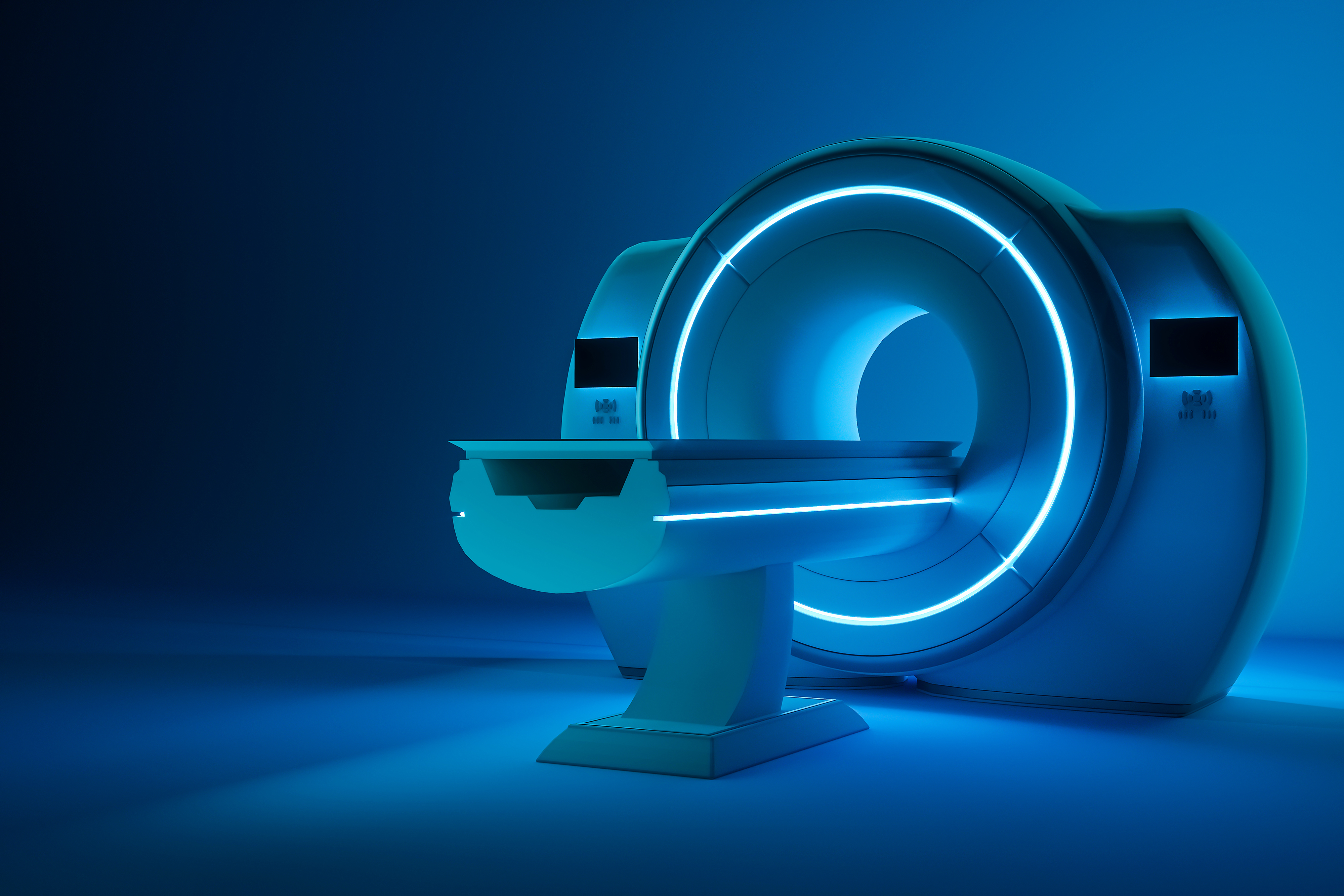 “Existing sources of helium, typically associated with hydrocarbons, are being depleted and yet demand is rising. Market dynamics support a major opportunity for low carbon helium production.”
Neil Ritson, Chairman
Expert in commercialising helium plays
About 20% of helium is used in MRI scanners
2
Our strategy
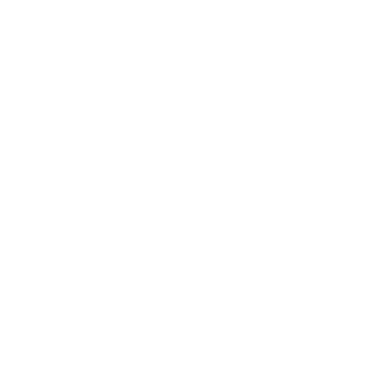 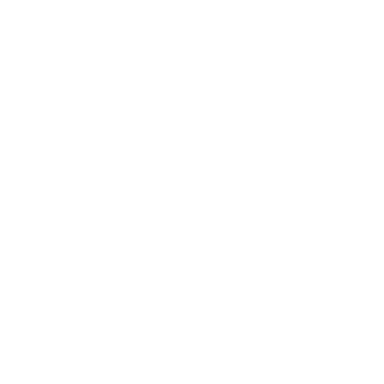 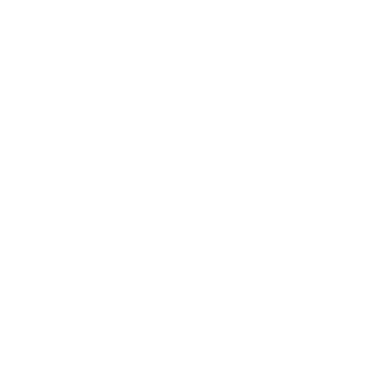 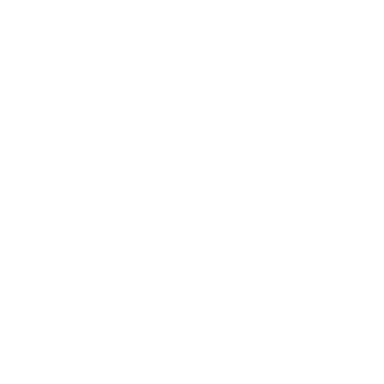 3
Helium uses
9%
Electronics
11%
Welding
Helium is a vital resource with unique properties that make it irreplaceable 
Flagged as strategic by US and EU, it plays a critical role in high-tech applications in medicine, technology and aerospace
10%
Basic
research
20% Medical imaging
13% Optic fibres
4
Helium in industry
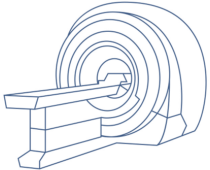 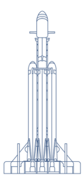 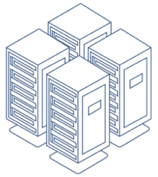 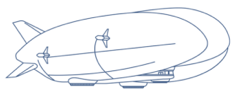 5
Helium production
The bulk of helium produced today is a by-product of natural gas production 
Decarbonisation is resulting in less investment in natural gas production
Helium will need to be sourced in its own right 

Over 90% of the world’s helium supply comes from just three countries
Limited supply can destabilise markets (especially in volatile regions – geopolitical risk in supply chain)
For most of its supply history, the US government has smoothed the helium market within its strategic reserve facility, which is now reaching depletion
EU/Asia relying on long distance importation (high carbon footprint in existing supply chain)
Russia has plans to greatly increase its supply but project delays are likely
6
Helium market
Estimated annual market size
Depletion of US strategic reserve and increased demand from industry have driven the price of helium           500% in 15 years
CAGR 
of 5.7%
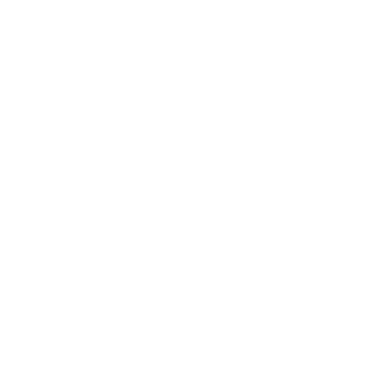 CAGR 
of 9.7%
US$
7.65 bn
US$
5.8 
bn
US$
3.65 
bn
2020
2025
2030
Ref:https://www.businesswire.com/news/home/20210406005454/en/Global-Helium-Market-Opportunities-and-Strategies-to-2030---COVID-19-Growth-and-Change---ResearchAndMarkets.com
7
Partnership
Ability to move quickly and assist partners to fast-track their existing projects 
Excellent understanding of helium plays and markets – team has recognised experts in the identification and commercialisation of helium plays
Track record in assisting early-stage helium projects
Direct access to helium-aware investors
Access to capital and the London market
Wide exposure to existing helium projects around the world
“With our experience and access to capital, we see ourselves as an ideal partner.”
Neil Ritson, Chairman
8
Management
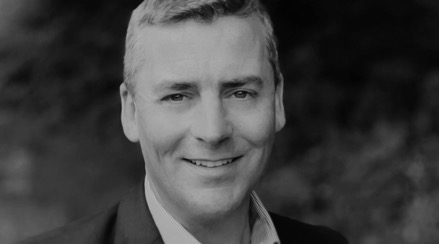 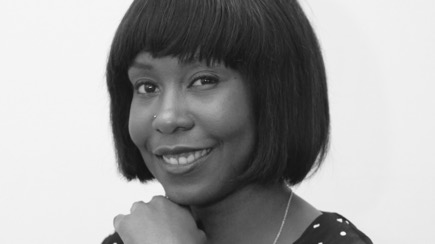 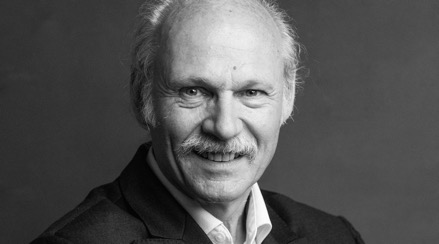 9
Share capital
Shareholders
10
Summary
The helium market is evolving rapidly as demand recovers after the COVID-19 pandemic and the global decarbonisation agenda accelerates
Helium Ventures is well placed to make a material investment in the sector within a short time frame
Management believes supply pressure will continue to increase, and prices will continue to rise, creating a significant opportunity for new sources of helium
11
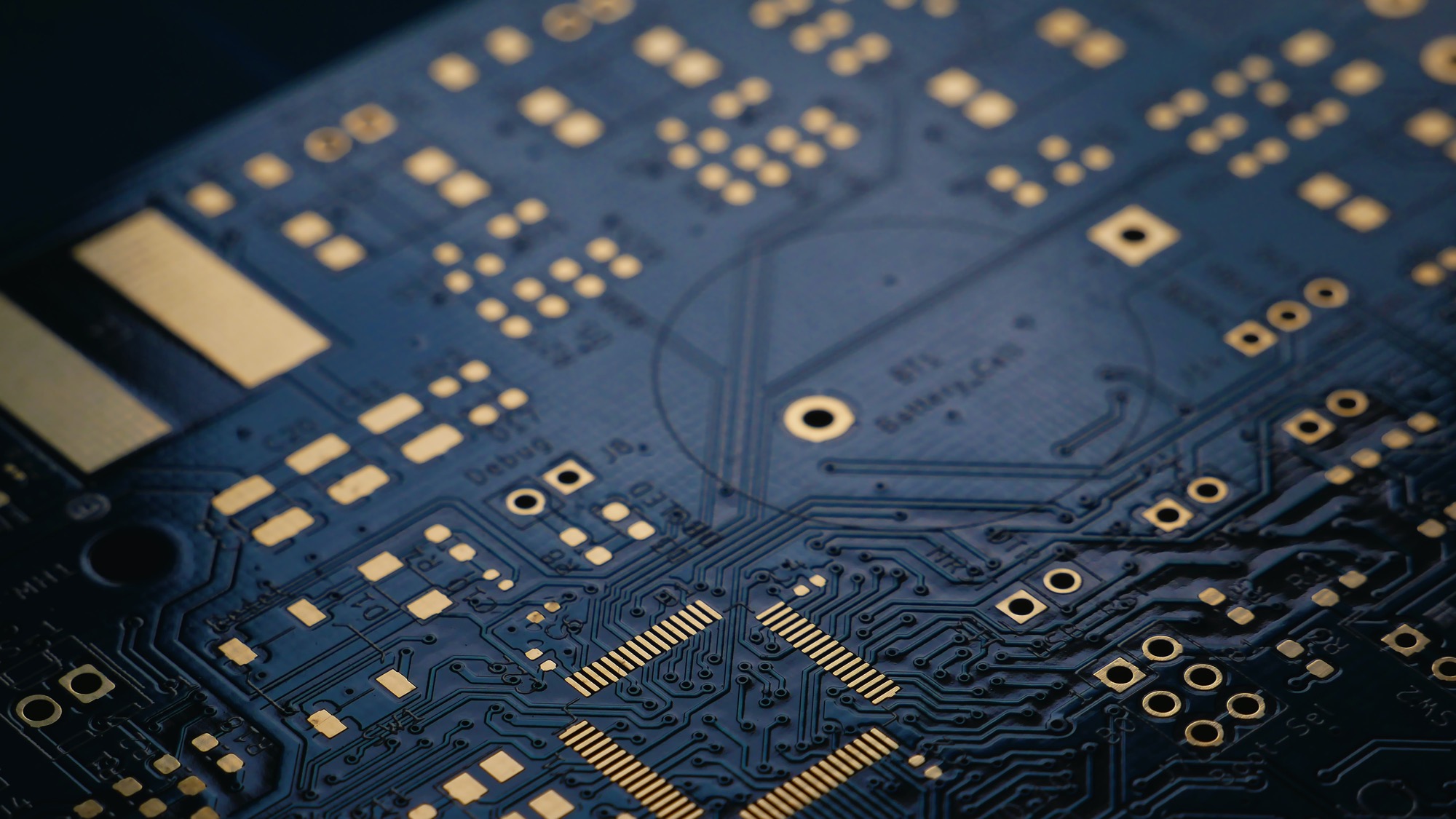 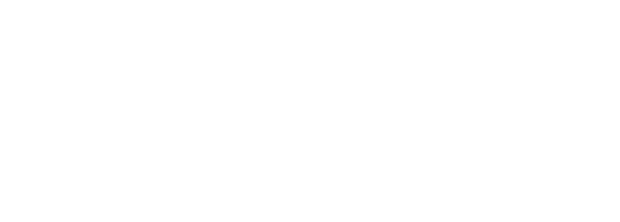 AQSE: HEV

Helium Ventures Plc
Central Working Victoria, 25 Eccleston Place, London SW1W 9NF
+44 (0)20 3475 6834 | info@heliumvs.com
Follow us on social media
      @HeliumVentures   |          @Helium Ventures plc
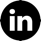 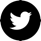